Проект
«Игровой графический тренажер "Игровизор" В.В.Воскобовича»
 
 
 
 Составитель:
Булынина Любовь Олеговна, воспитатель
Любая     предметно – развивающая среда должна направлять внимание детей на то, что их окружает, заставляет размышлять, экспериментировать, делать выводы.
Вячеслав Вадимович Воскобович -
живет в Санкт-Петербурге. Им
разработано более 50 развивающих
игр и пособий. В прошлом Вячеслав
Вадимович инженер–физик.
Толчком к изобретению игр послужили
двое собственных детей и «пустые»
магазины игрушек в эпоху
Перестройки. Воскобович, пытаясь
найти альтернативу обычным
постсоветским игрушка, натолкнулся на
опыт Никитина и Зайцева, но решил
пойти своим путем. Так появились его
первые творческие игры: «Геоконт»,
«Игровой квадрат», «Цветовые часы».
Чуть позже был создан центр игры
Воскобовича» по разработке,
производству, внедрению и
распространению методик
развивающих и коррекционных игр.
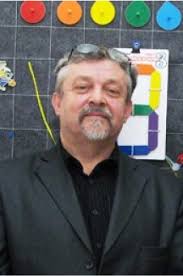 Тип проекта: информационно – практико – ориентированный, краткосрочный.
Участники: дети, воспитатели, родители.
Возраст детей: 6-7 лет, подготовительная группа.
    Проект осуществляется с 1 апреля по 10 апреля 2024 г.
Задачи проекта:
1. Развитие у ребенка познавательного интереса, желания и потребности узнать новое.
2. Развитие наблюдательности, исследовательского подхода.
3. Развитие воображения, креативности мышления (умение гибко, оригинально мыслить,).
4. Гармоничное, сбалансированное развитие у детей эмоционально-образного и логического начала.
5. Формирование математических представлений.
6. Развитие мелкой моторики и всех психических процессов.
Первый этап – подготовительный
Второй этап – основной
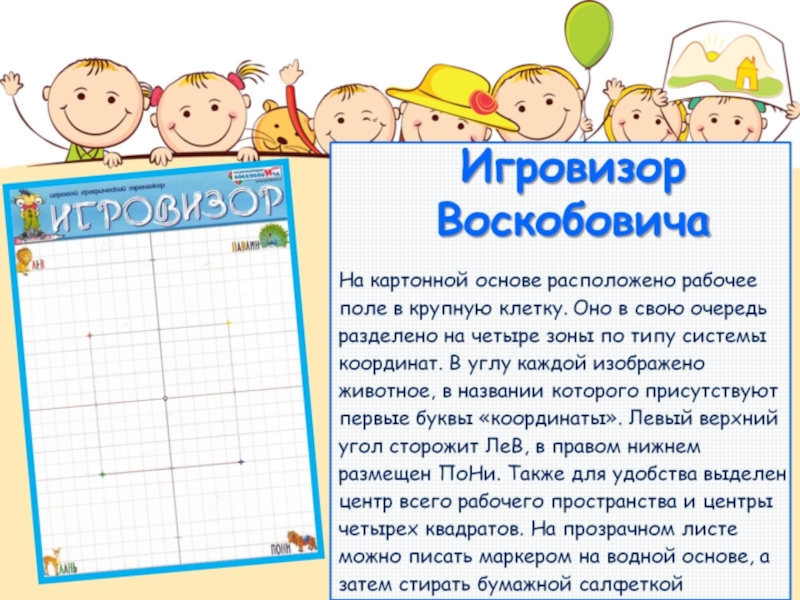 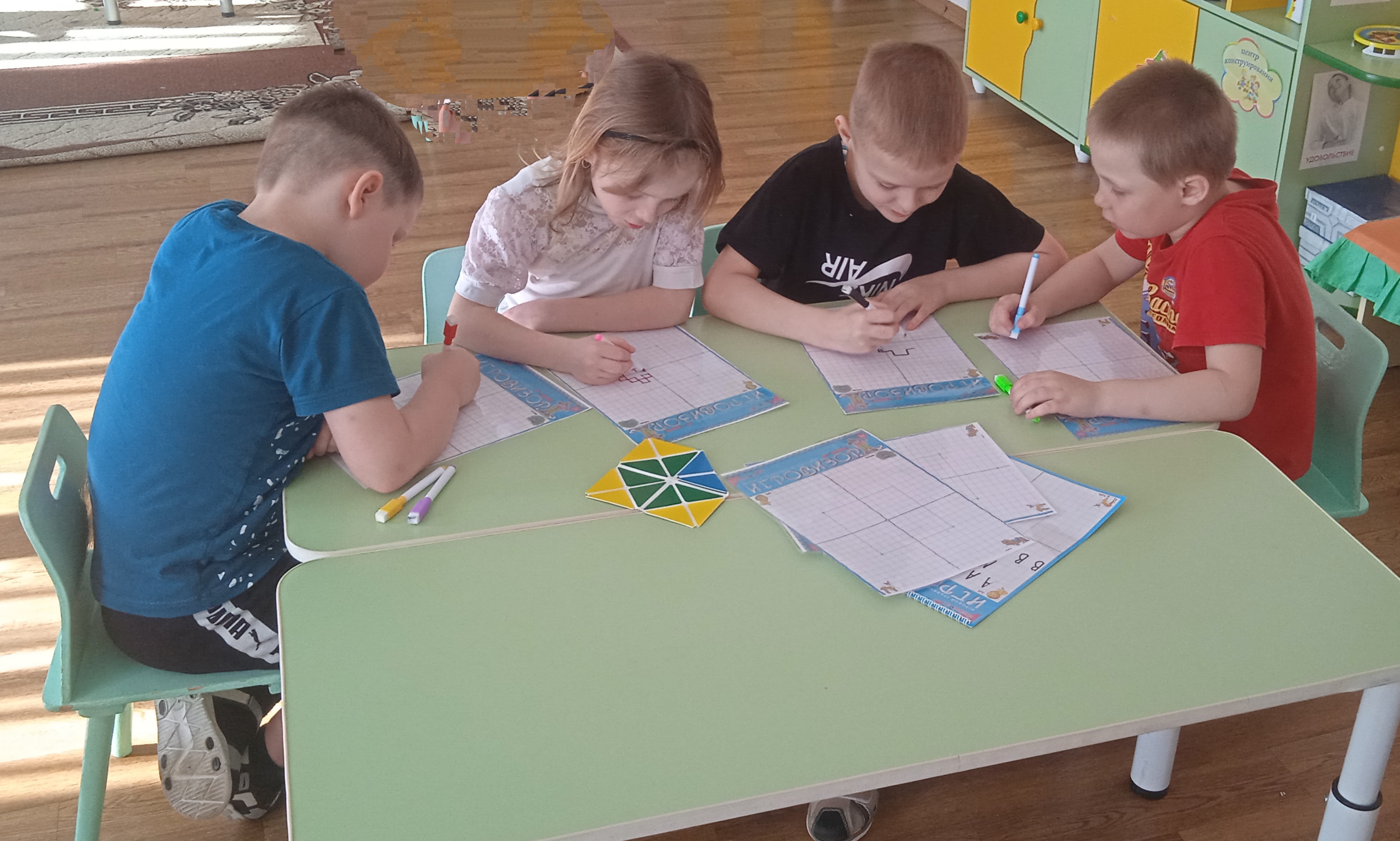 Этапы реализации проекта
Первый этап – подготовительный
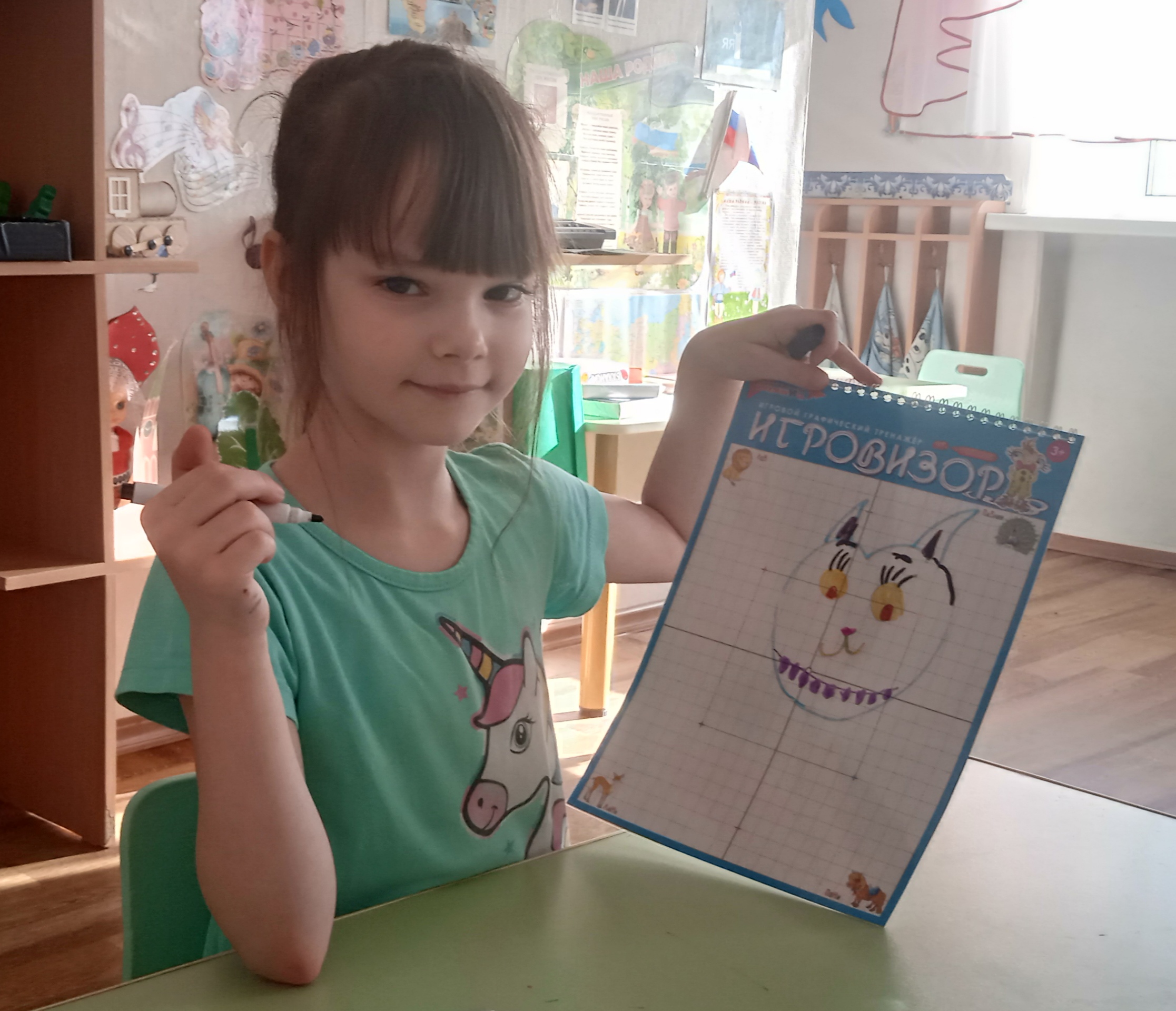 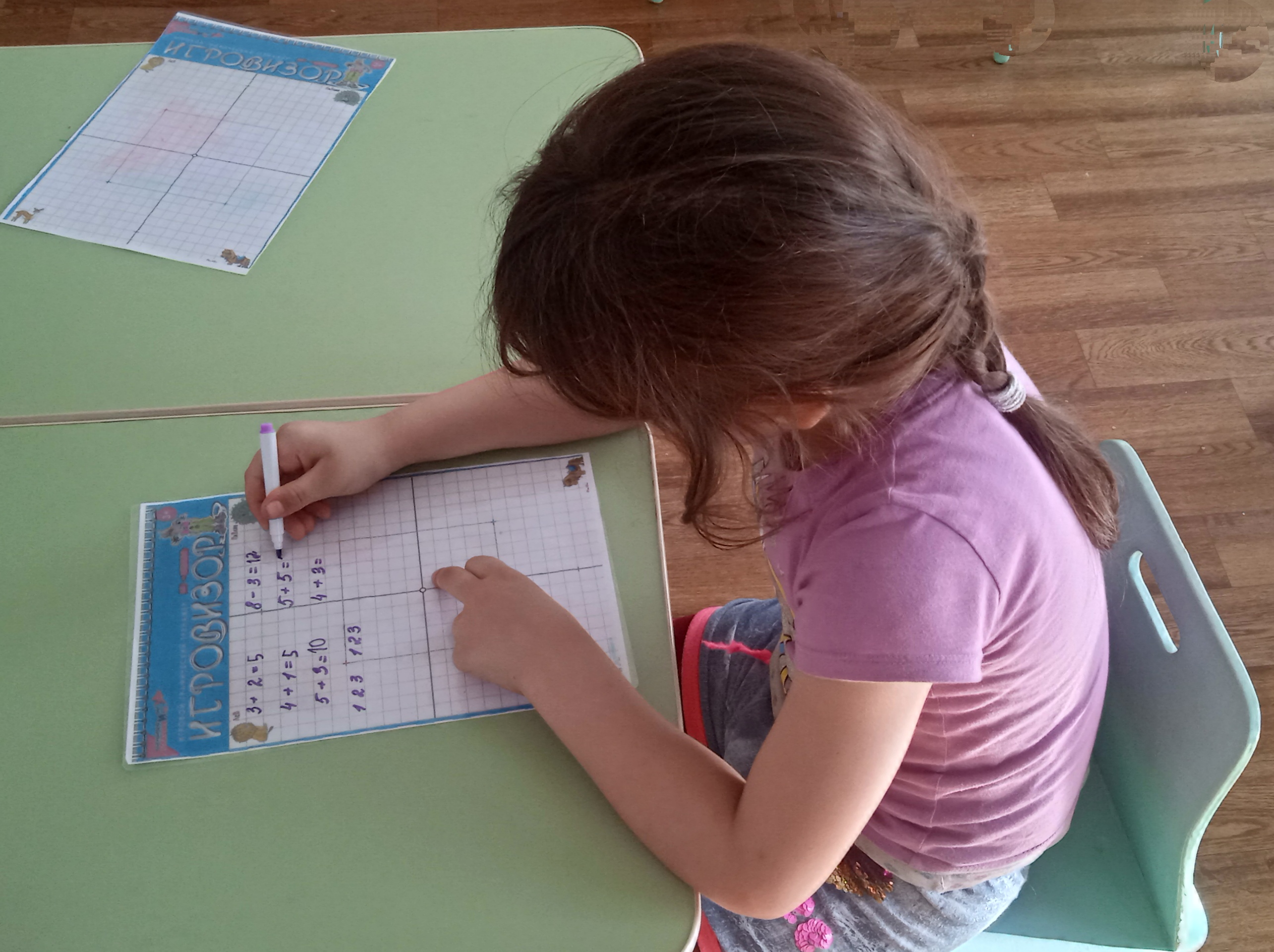 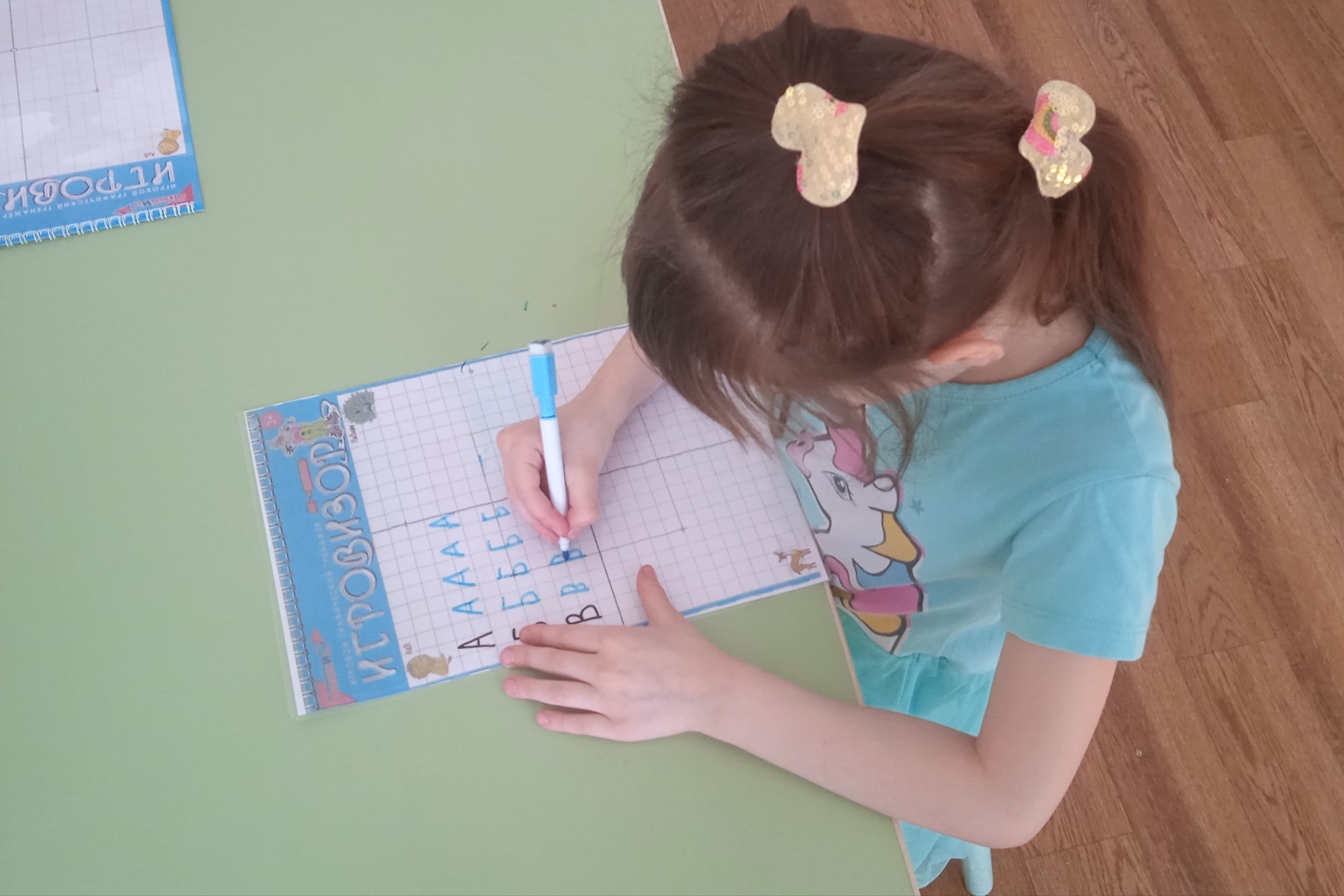 Третий этап - заключительный
«Для того чтобы усовершенствовать ум,
надо больше размышлять, чем заучивать».
Спасибо за внимание!